1. Cover Pages
Selection of Cover Pages
Notes: 
For new users of this SuSanA PowerPoint template
To change the footer including the date, you will need to go into the slide master and make the changes there
If you come across any errors please communicate them to the SuSanA secretariat at info@susana.org or due to IT reasons susana@giz.de for GIZ staff members
If you use this template in a presentation please feel free to send the SuSanA secretariat a copy of your presentation, we are always happy to hear from supporters of sustainable sanitation and to share knowledge with the sustainable sanitation community.
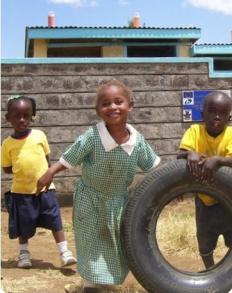 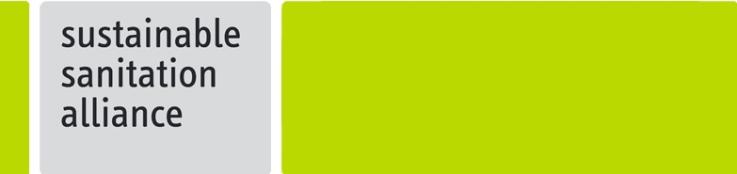 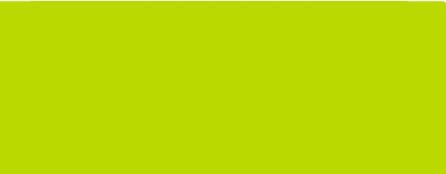 www.susana.org
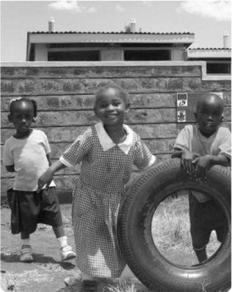 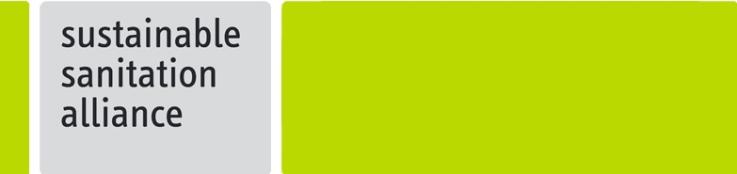 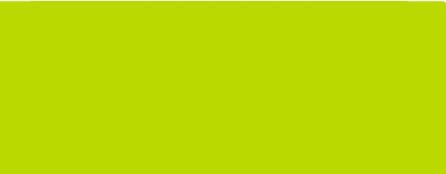 www.susana.org